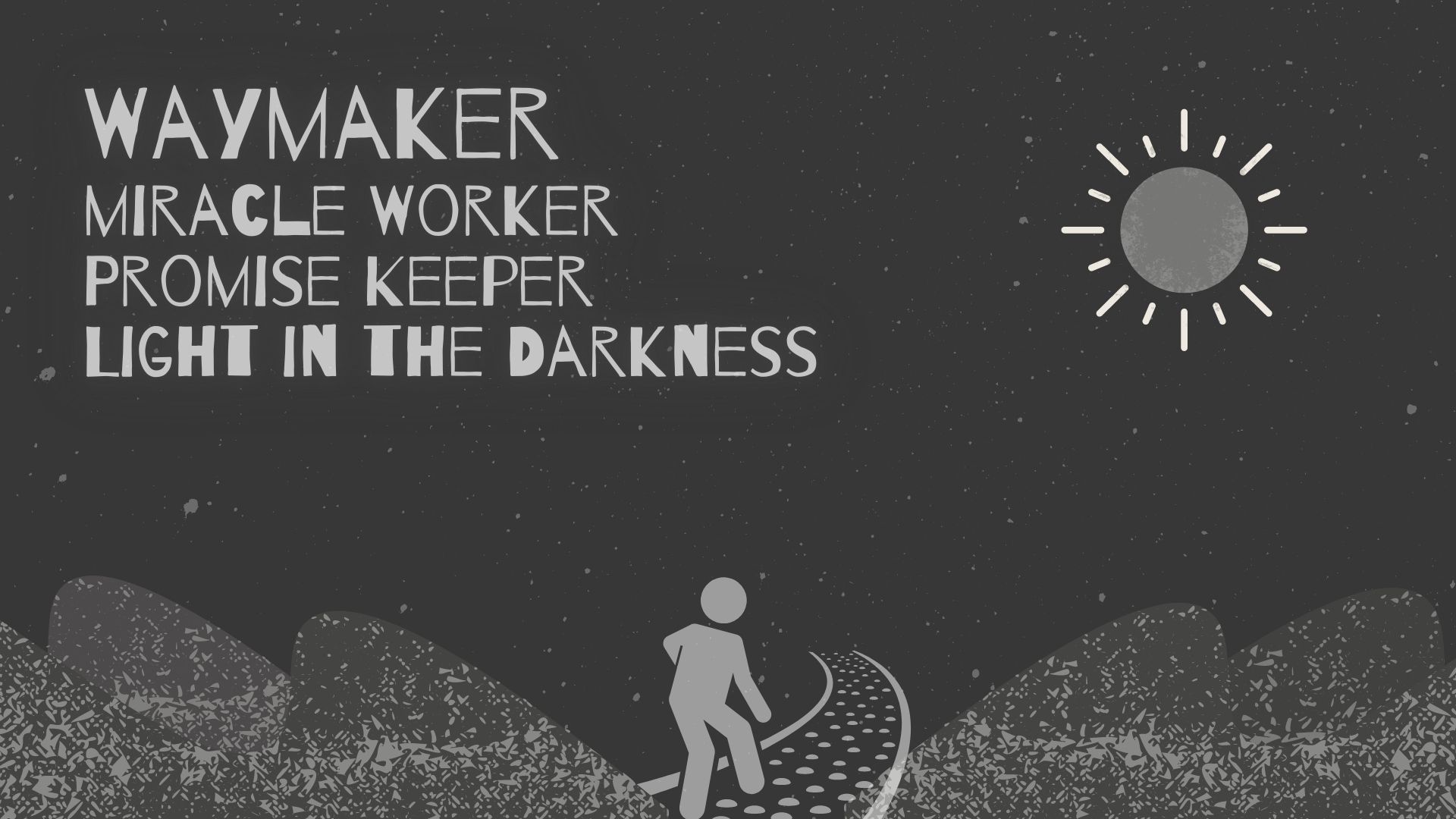 7 “You are the Lord God, who chose Abram and brought him out of Ur of the Chaldeans and named him Abraham. 8 You found his heart faithful to you, and you made a covenant with him to give to his descendants the land of the Canaanites, Hittites, Amorites, Perizzites, Jebusites and Girgashites. You have kept your promise because you are righteous.  9 “You saw the suffering of our ancestors in Egypt; you heard their cry at the Red Sea. 10 You sent signs and wonders against Pharaoh, against all his officials and all the people of his land, for you knew how arrogantly the Egyptians treated them. You made a name for yourself, which remains to this day. 11You divided the sea before them, so that they passed through it on dry ground, but you hurled their pursuers into the depths, like a stone into mighty waters. 12 By day you led them with a pillar of cloud, and by night with a pillar of fire to give them light on the way they were to take.
Nehemiah 9:7-12
Promise Keeper

7 “You are the Lord God, who chose Abram and brought him out of Ur of the Chaldeans and named him Abraham. 8 You found his heart faithful to you, and you made a covenant with him to give to his descendants the land of the Canaanites, Hittites, Amorites, Perizzites, Jebusites and Girgashites. You have kept your promise because you are righteous.
Nehemiah 9:7-8
Promise Keeper

7487 promises in the bible

Some promises for all people
Some promises for particular groups of people (e.g. exclusively for Israel)
Some promises to individuals – Abraham (promise of a son), Moses
Promise Keeper


Psalm 145:13 - The Lord is trustworthy in all His promises and faithful in all He does
Covenants, not contracts

Like marriage as a representation of Jesus and his church.

Promises from a loving, prodigal Father (generous, lavish, unsparing)
Promise of a saviour


Isaiah 7.14 Therefore the Lord himself will give you a sign. Behold, the virgin shall conceive and bear a son, and shall call his name Immanuel.’’
Promise of a saviour


Micah 5.2 But you, O Bethlehem, who are too little to be among the clans of Judah, from you shall come forth for me one who is to be ruler in Israel, whose coming forth is from of old, from ancient days.’
Promise of a saviour


Isaiah 9v6 For to us a child is born, to us a son is given; and the government shall be upon his shoulder, and his name shall be called Wonderful Counselor, Mighty God, Everlasting Father, Prince of Peace.’
Remembering His faithfulness

1 Samuel 7: 10-12 - 10While Samuel was sacrificing the burnt offering, the Philistines drew near to engage Israel in battle. But that day the Lord thundered with loud thunder against the Philistines and threw them into such a panic that they were routed before the Israelites.
Remembering His faithfulness

11 The men of Israel rushed out of Mizpah and pursued the Philistines, slaughtering them along the way to a point below Beth Kar. 12 Then Samuel took a stone and set it up between Mizpah and Shen. He named it Ebenezer, saying, “Thus far the Lord has helped us.”
Remembering His faithfulness

Joshua 4:20-24 - 20 And Joshua set up at Gilgal the twelve stones they had taken out of the Jordan. 21 He said to the Israelites, “In the future when your descendants ask their parents, ‘What do these stones mean?’ 22 tell them, ‘Israel crossed the Jordan on dry ground.’ 23 For the Lord your God dried up the Jordan before you until you had crossed over.
Remembering His faithfulness

The Lord your God did to the Jordan what he had done to the Red Sea when he dried it up before us until we had crossed over. 24 He did this so that all the peoples of the earth might know
that the hand of the Lord is powerful and so that you might always fear the Lord your God.”
Waiting patiently

2 Peter 3:8 - But do not overlook this one fact, beloved, that with the Lord one day is as a thousand years, and a thousand years as one day.
Waiting patiently

Hebrews 11:13 - These all died in faith, not having received the promises, but having seen them afar off were assured of them, embraced them and confessed that they were strangers and pilgrims on the earth.
How to respond?

Hebrews 6:13-20 - 13 For when God made a promise to Abraham, since he had no one greater by whom to swear, he swore by himself, 14 saying, “Surely I will bless you and multiply you.” 15 And thus Abraham, having patiently waited, obtained the promise. 16 For people swear by something greater than themselves, and in all their disputes an oath is final for confirmation.
How to respond?

Hebrews 6:13-20 - 17 So when God desired to show more convincingly to the heirs of the promise the unchangeable character of his purpose, he guaranteed it with an oath, 18 so that by two unchangeable things, in which it is impossible for God to lie, we who have fled for refuge might have strong encouragement to hold fast to the hope set before us.
How to respond?

Hebrews 6:13-20 - 19 We have this as a sure and steadfast anchor of the soul, a hope that enters into the inner place behind the curtain, 20 where Jesus has gone as a forerunner on our behalf, having become a high priest forever after the order of Melchizedek.
Promise Keeper

Remember His faithfulness What ‘ebenezers’ can we raise to remind ourselves?

Wait patiently What can we teach ourselves to get it ingrained? Example of Abraham. What can we keep asking God for?

Anchor ourselves to God’s word What promises can we look at, learn, and cling to? Use His promises as fuel for worship and praise.